感恩遇见，相互成就，本课件资料仅供您个人参考、教学使用，严禁自行在网络传播，违者依知识产权法追究法律责任。

更多教学资源请关注
公众号：溯恩高中英语
知识产权声明
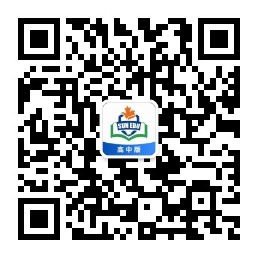 基于主题伏笔的读后续写讲评
写
续
后
读
杭州二中高三 读后续写精讲解析
叔侄握手言和
杭州二中许丽君
第二节 读后续写（满分25分）
阅读下列短文，根据所给情节进行续写，使之构成一个完整的故事。
Prissy Baker was in Oscar Miller’s store on New Year’s morning, buying matches when her uncle, Richard Baker, came in. He did not look at Prissy, nor did she wish him a happy New Year; she would not have dared.
Uncle Richard had not been speaking with Prissy or her father since the two brothers’ quarrel over the division of a piece of property eight years ago. The fault had been mainly on Richard's side, but he was too stubborn to admit it.
He was actually a big, strong-looking man－an uncle to be proud of, Prissy thought, if only he were like what he used to be himself. He was the only uncle Prissy had, and when she was a little girl they had been great friends; but that was before the quarrel.
Richard Baker informed Mr. Miller he was on his way to Navarre to deliver a load of pork.  “New Year’s Day would be pretty much the same as any other day to you,” said Mr. Miller, for Richard Baker was a bachelor(单身汉).
“Well,1 always like a good dinner on New Year’s Day,” said Richard Baker. “It's about the only way I can celebrate. I got everything ready last night but I have to send the pork now. I won't get back from Navarre before one o'clock, so I guess I'll have to put up with a cold bite.”
After her uncle had driven away, Prissy walked thoughtfully home. She did not mean to cook a dinner, for her father had to meet a friend and would be gone the whole day. There was nobody else to cook dinner for. Prissy’s mother had died when Prissy was a baby.
But as she walked home, she could not help thinking about Uncle Richard. He would certainly have cold New Year, cold enough to freeze the whole coming year. She felt sorry for him, picturing him returning from Navarre, cold and hungry, to find a fireless house and an uncooked dinner.

Para.1
     Suddenly an idea came into Prissy’s head.
Para.2  
     Prissy had just set the table when an angry voice cut through the peace.
读后续写情节的构思
一. 寻叙事要素 (search  for the elements) 
二. 探故事线索 ( trace the clues)
三. 找中心矛盾 (search  for the central conflicts)
四. 研文章主题 ( explore the theme)
析人物性格 ( analyze the character)
估故事结尾 ( predicting the ending)
续写体裁：记叙文
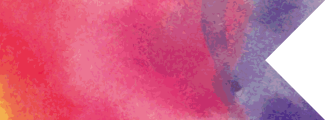 Read the story, get the gist
Step 1
读情节
Developing:
Climax
Inciting incident：
引发故事矛盾或冲突(conflict) 的事件; 
Rising action：
围绕冲突故事主人公采取一系列行动;
Falling action：
冲突向得以解决的方向发展; 
Resolution：
冲突得到解决;
Developing
Closing
Beginning
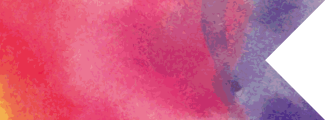 List the plots
Trace the clues
Step 2
Divide the underlined words into 4 groups:
Prissy, New Year, Richard, admit, proud, dinner, celebrate, cook, sorry, hungry,
展开文本故事解读：
故事主要讲述了Prissy 与他的叔叔Richard握手言和的故事，从争吵、纠葛到互不理睬，但Prissy非常可怜同情叔叔孤独的生活，希望经过自己的努力，改善与叔叔的亲属关系，让全家人其乐融融的故事。
根据原文情节信息，结果应该是积极向上的，在Prissy的努力付出和积极沟通下，叔侄终于握手言和。
2.语篇类型解读：记叙文
语篇文本介绍：
续写给出的部分共7段，主要讲述了叔叔Richard因财产分割与兄弟争吵，发生纠葛，一直与兄弟一家人形同陌路，就在新年到来之际，Richard要忍受一顿冷冰冰的晚餐，Prissy情不自禁地同情叔叔，想为他做些事，她相信只有通过自己的实际行动，才能化解叔侄之间、兄弟之间的矛盾和隔阂，让一家人真正快乐，其乐融融。
3.有效运用主题伏笔，表达动人情怀
主题伏笔有时是隐性的，散落在文章各处，考验学生能否有效提取关键信息，确定故事深处蕴含的主题伏笔。
Nor did she wish him a happy New Year.
An uncle to be proud of
If only he were like what he used to be himself.
The only uncle
They had been great friends
Prissy walked thoughtfully home.
She could not help thinking about Uncle.
She felt sorry for him.
   有效运用主题伏笔有利于达成生动的情境，真切的感情，合理的情节，以及动人的情怀。通过作者文笔的描述，蕴含在文中的主题伏笔，暗示叔侄通过心与心的交流，能达成和解，最终冰释前嫌，握手言和。
4. 根据段首语提示，分析后续情节具体展开：
要求续写的段首语分别是：
第一段:  Suddenly an idea came into Prissy’s head..
第二段：Prissy had just set the table when an angry voice cut through the peace.
续写部分情节推断不难，第一段：Prissy突然想到了一个主意，她准备做些什么事来化解和叔叔的纠葛和争吵呢？Prissy会为叔叔准备一顿热乎乎的晚餐吗？怎么准备的？ 
第二段：Prissy刚在摆放桌子时，叔叔回来了，让叔叔出其不意的是这顿丰盛的晚餐，侄女的行为让他感动，他的内心为Prissy的付出所打动，他们冰释前嫌，和好如初，一家人又回归其乐融融。
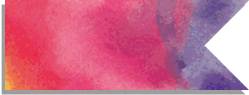 List the plots
Trace the clues
Step 2
?
1. Richard had not spoken with Prissy or her father since the quarrel over the property division. 
2. On New Year’s Day, Richard will have to put up with a cold bite.
3. Prissy could not help thinking about Uncle Richard. She felt sorry for him.
4. ?
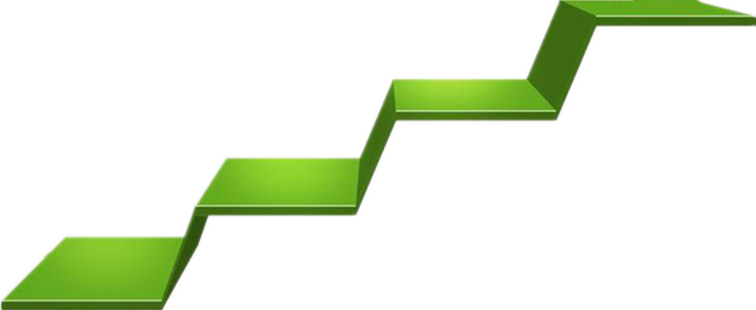 3
Ending
2
Climax
(conflict)
1
Process
( Developing)
读后续写情节分析
Beginning
   (Introduction)
Step 2: Read for plot development clues (Plot & Feelings)
杭州二中高三 读后续写精讲解析
Para.6-7: she felt sorry for him, he would have cold New Year.
Para.3-5: Uncle Richard will have to put up with a cold bite.
climax
Continuation para.1: Prissy and Uncle Richard had a good dinner on New Year’s Day.
Pitiful，caring
rising action
sincere
falling action
relieved
Para.1-2: Prissy and Uncle Richard had not spoken since the  quarrel over property division.
appreciative
Kind, helpful
Continuation para.2: Richard and Prissy made up with each other and were still very good friends.
background
unconcerned
resolution
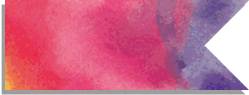 Step 3:
Explore the theme
Where (place)
Richard’s home
Who (character)
Prissy，Uncle Richard
Main idea: 
Prissy and her Uncle Richard had a quarrel over property division and didn’t greet each other for 8 years. Prissy cooked a New Year dinner for her lonely uncle in order not to let her uncle put up with a cold bite. She broke the ice between them and created a harmonious atmosphere in a family.
Prissy prepared the New Year dinner for her stubborn and lonely uncle.
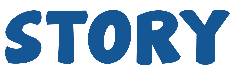 How (solution)
8 years ago,
The New Year’s Day
When  (time)
They once had a quarrel over property division and now Prissy wanted to make peace with uncle.
Why (reason)
Prissy was kind enough to prepare dinner for her uncle Richard.
What (event)
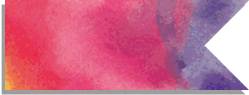 Analyze the character
Step 4:
How did Prissy feel? (Mood暗线)
helpful
caring, sorry
unconcerned
devoted, relieved
Kind, sincere
How did Richard feel? (Mood暗线)
bad-tempered
frank
strong-looking
stubborn
lonely
grateful, appreciative
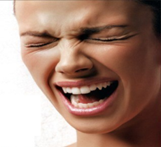 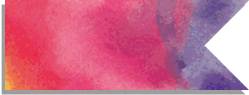 Predicting the ending
Deepen the theme
Step 5：
Trends/ending in the story’s development
about the dinner on New Year’s Day
Prissy cooked a meal for  Richard and they had a good dinner on New Year’s Day.
about Prissy and Uncle Richard’s relationship
Richard and Prissy made up with each other and were still very good friends.
Predicting the ending
线
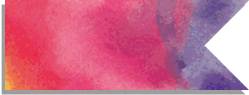 用原文的已知信息预测续写的结尾
Step 5:
Make predictions with the help of given detailed information
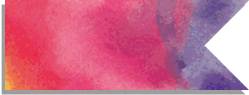 面
用原文的已知信息预测续写的结尾
Step 5：
Predicting the ending
Make predictions with the help of given detailed information
Q1: How did Prissy cook a meal?
Q2: How did Prissy feel when preparing New Year’s dinner for Uncle Richard ?
Q1: What was Uncle Richard’s reaction to the dinner? How did Richard feel?
Q2: How did Prissy feel?
Q3: Would the room still be cold? Did they break the ice?
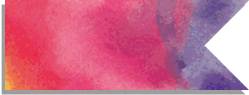 Predicting the ending
Deepen the theme
Step 5:
Predict the plot -1
Trace the hidden clues in the given sentences
Paragraph 1: Suddenly an idea came into Prissy’s head. 



Paragraph 2:    Prissy had just set the table when an angry voice cut through the peace.
problem
relieved
Prissy’s practice:
Cooked a wonderful dinner
unexpected and angry
appreciative
Uncle Richard’s reflection
further problem
Predict the plot-2
Trace the hidden clues in the given sentences
Paragraph 2:    Prissy had just set the table when an angry voice cut through the peace.
Richard didn’t accept his niece’s concern, but later he was appreciative to accept his niece’s care, from blame to happy acceptance, a big change, what on earth happened?
result?
Resolution
They celebrated the New Year together. Richard and Prissy made up with each other and were very good friends.
Writing
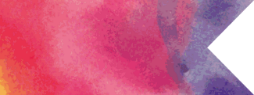 Step
Make the draft, weave the story
06
What is the theme of the story?-A happy ending?
先写最后一句即主题句
The whole room was bathed in happiness, with air being sweet. 
Laughter lingered around the room. The room was not cold anymore.
They celebrated the New Year together, wishing it to be forever.
With the atmosphere of warmth pervading/spreading across the room, they enjoyed the New Year’s dinner and each other’s company.
Bathed in the soft moonlight, both of them appreciated the cheerful family atmosphere, which was invaluable.
Writing
Step
06
Make the draft, weave the story
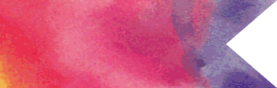 Para 1
再写衔接句即第一段的最后一句:
1. Driven by enormous sympathy and kindness, she started to cook a big meal. Picturing Uncle’s satisfied expression, she was overwhelmed with delight and quickly set the table.
2. She tried her best to cook and was proud of herself. She was immersed in unmeasurable joy.
紧接着根据每段的提示语句写角色的情感
根据第一段提示写：
 Suddenly an idea came into Prissy’s head. 
1. She got started without hesitation. She bent over the pan of roasting meat, inhaled deeply and grinned at the cooked meal with satisfaction. 
She determined to cook an appetizing meal for Uncle Richard. Therefore, she buried herself preparing for the special dinner.
Writing
Step
06
Make the draft, weave the story
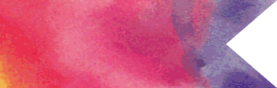 Para 2
根据第二段提示写：
Prissy had just set the table when an angry voice cut through the peace.
1. The instant he saw the elegantly cooked dishes, he was rooted on the spot, unable to utter any single word.
2. He stood motionlessly, staring at the surprise of love that could bring light where there was darkness.
3. A sudden rush of guilt flashing on the face, Prissy was at an absolute loss but gave an authentic and gentle laugh in return.
4. Prissy turned awkward, looking so restless that words failed her. A strange silence hung in the air.
Writing
Step
06
Make the draft, weave the story
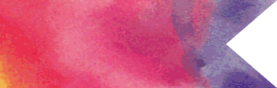 最后就是把每段的中间补充完整
1. He paused for a while, as if wandering in his memory. Suddenly, Uncle Richard smiled, grateful for Prissy’s devotion. 
2.  A mixed sentiment of guilt and movement clung upon his mind. Uncle clenched his fists and murmured .
3. Uncle Richard poured out his unease heartily and made a sincere apology to Prissy.
Suddenly, embarrassment came dominating him. He fought back his tears and buried his head in his hand. 
5. She cast Uncle Richard a look, with her face wearing a broad and warm smile.
6. So delighted was she that her face was brightened with excitement.
7. They all sighed with relief.
Step 7: weave the story –Possible version 1
Paragraph 1：
     Suddenly an idea came into Prissy’s head. Why not go to uncle’s and prepare a fragrant dinner for him? Without any hesitation, Prissy ran to Richard’s home as fast as possible. On her arrival, she slid into the house with her heart thumping strongly. She took out the frozen food from the fridge and mixed the ingredients together. She made some bread, which smelled good. She cooked the best food she ever cooked, the food looked particularly inviting. it must be her uncle’s favorite food. Prissy thought to herself, wishing that her uncle would like it.
Step 7: weave the story-possible version 1
Paragraph 2： 
       Prissy had just set the table when an angry voice cut through the peace. It was Uncle Richard that yelled. “How dare you…”However, hardly had Richard stopped his yelling with fury when he saw the bright room. Into his sight came the tidy and clean table and a feast for dinner. “My dad would be gone the whole day. So…” she added with a sincere voice. “I’m so sorry for the quarrel between us. But could we eat together to celebrate the New Year just like 8 years ago?” Tears welling up with guilty and sorrow, Uncle stepped toward her, stroke her head and gathered her into his tender embrace. The family was rebuilt and Richard finally admitted his fault and got relieved by  Prissy’s concern and devotion.
Step 7: weave the story-possible version 2
Paragraph 1：
     Suddenly an idea came into Prissy’s head. Why not cook a meal for Uncle Richard? So miserable was he that he had to bear a cold bite! With every ingredient ready, Prissy got started without hesitation. She bent over the pan of roast meat, inhaled deeply and grinned at the perfectly cooked meal with satisfaction. Worried as she was, she gathered her courage, packed up the meal carefully and directly headed to Richard’s home.
Step 7: weave the story-Possible version 2
Paragraph 2： 
       Prissy had just set the table when an angry voice cut through the peace. It turned out to be Richard, who was slightly trembling with cold, questioning her and glaring at her, showing every symptom of acute intolerance. “I …I only want to prepare a delicious dinner to make your day.” Prissy whispered with head drooping and tears blurring her vision. It was at this very moment that the frozen ice between two generations melted into a warm stream, flowing into their hearts. Richard felt sorry, ruffling Prissy’s hair, whispering an apology then beaming. The moon burst through clouds and cast its silver light over their sparkling face. They celebrated the New Year together, wishing it to be forever.
Step 7: weave the story-possible version 3
Paragraph 1：
     Suddenly an idea came into Prissy’s head.“Why not celebrate the New Year with Richard?” she moistened her lips and said to herself. Prissy made up her mind to buy all the crucial things to prepare for the dinner. A surge of happiness welled up in her mind. Although the wind came from what was like thousands of devils. Prissy was still determined to go out. She bought some Richard’s favorite food and drinks. Then she went to Richard’s home directly. She tried her best to cook and was proud of herself. She was immersed in unmeasurable joy.
Step 7: weave the story-possible version 3
Paragraph 2： 
       Prissy had just set the table when an angry voice cut through the peace. Richard stalked in, and said in a sharp voice, “What are you doing?” Prissy shook all over, feeling like sitting on pins and needles. Her heart beat so violently and her stomach was full of butterflies. Prissy tried to calm down and then explained why she was here. “The quarrel has already gone. I feel sorry to let you celebrate the New Year alone.” Prissy lowered her head. Unexpectedly, Richard patted her on the shoulder, giving her a reassuring grin. They all sighed with relief. After that, they enjoyed a happy dinner time and recalled cherishing things. Laughter lingered around the room. The room was not cold anymore.
Conclusion: How to continue a story?
Conclusion: How to continue a story?
theme & plot (six elements of a story)
Reading:                     



Writing:
利用所给段落首句逆向推理情节
结合常识和次要人物合理增加细节
利用关键词设计情节
抓住主要角色描写和主要矛盾，不必面面俱到
小说中的具体细节，不要纠结Prissy 如何进入Richard家的细节， 简单交代即可，例如She tiptoed in the room and was secretly pleased that there was no one in the house.
分类分话题积累词汇：身体动作，内心感受，心理反应
不断强化各种句式的运用能力，学会排列组合
Thanks for your attention!